BÀI 3: NHIỀU HƠN, ÍT HƠN, BẰNG NHAU (TIẾT 2)
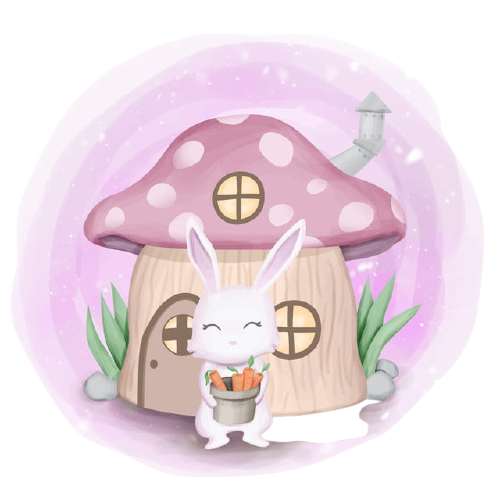 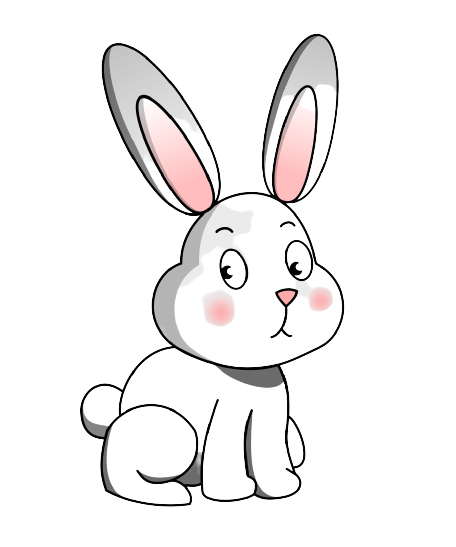 Thỏ con tìm nhà!
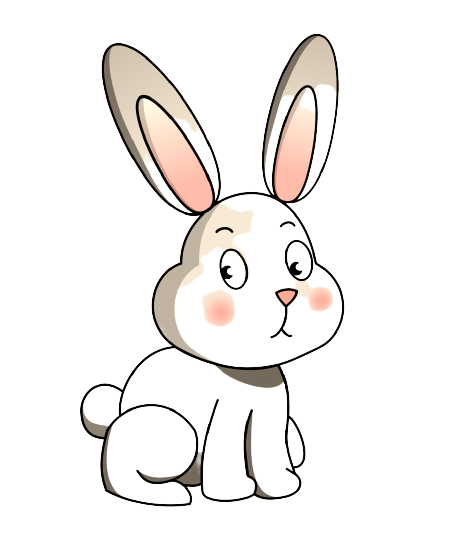 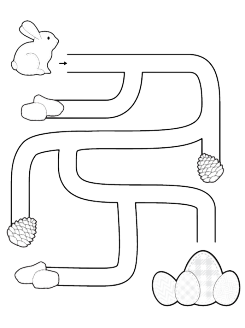 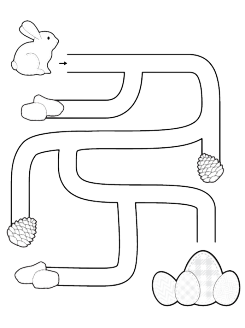 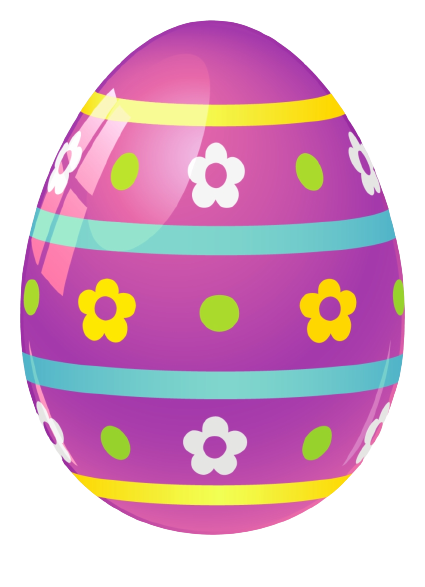 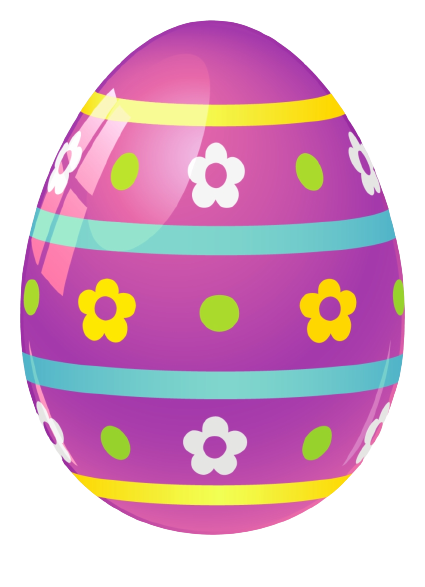 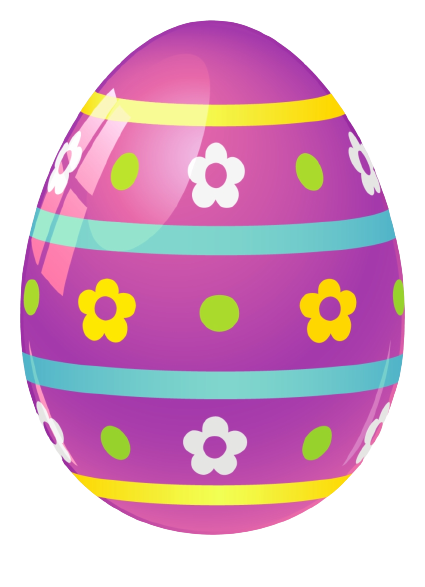 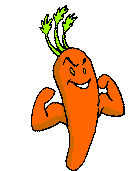 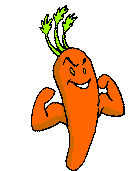 Có bao nhiêu củ cà rốt?
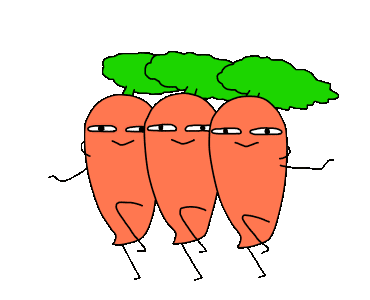 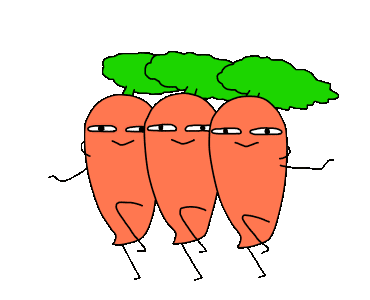 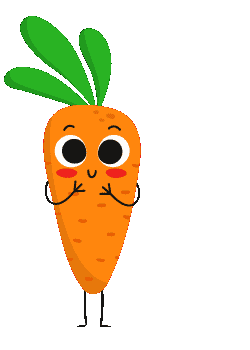 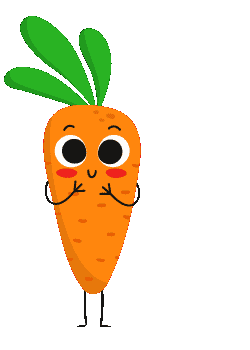 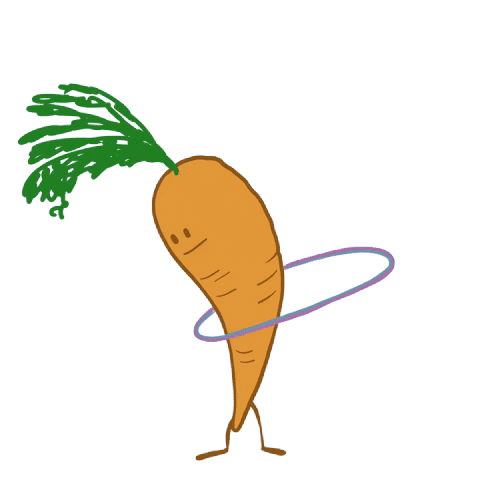 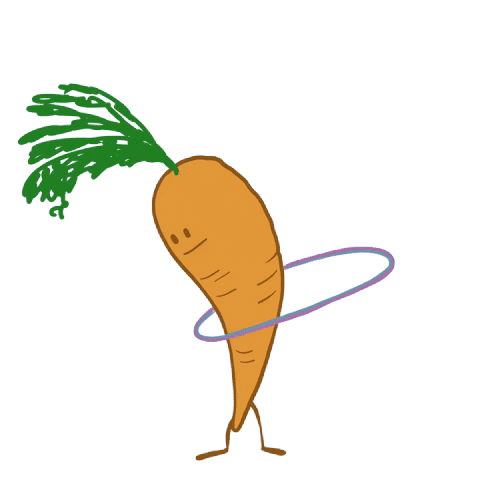 6
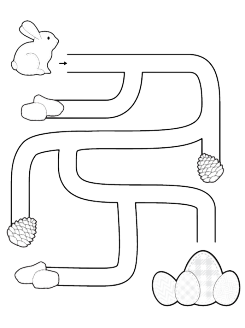 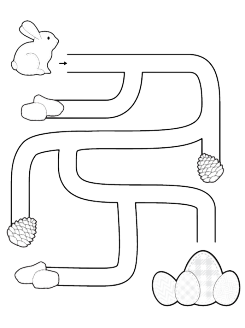 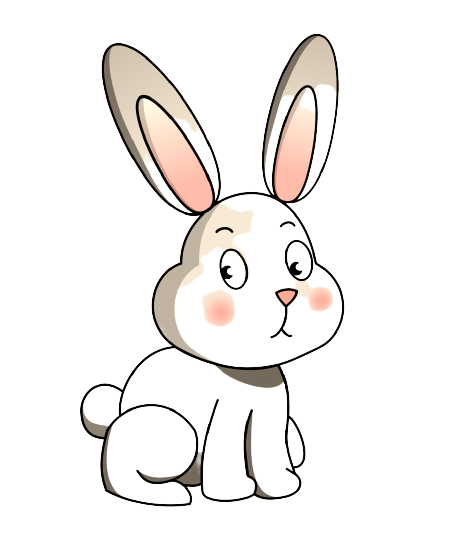 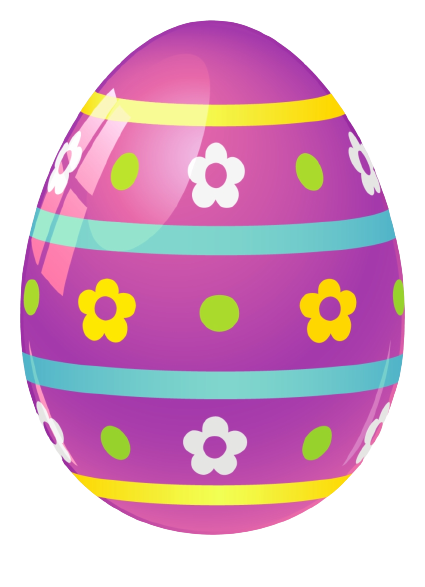 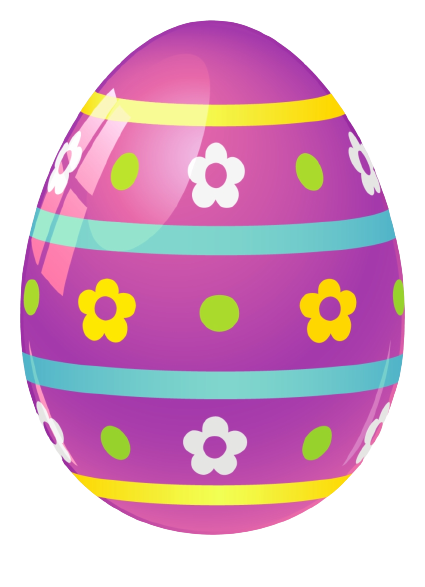 Có bao nhiêu củ khoai tây?
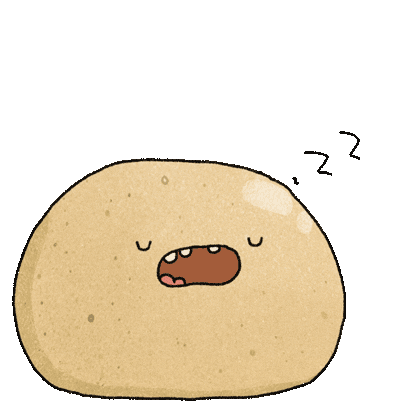 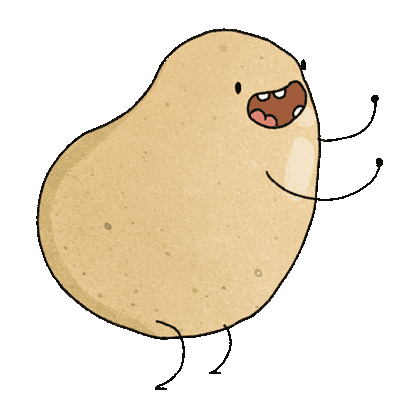 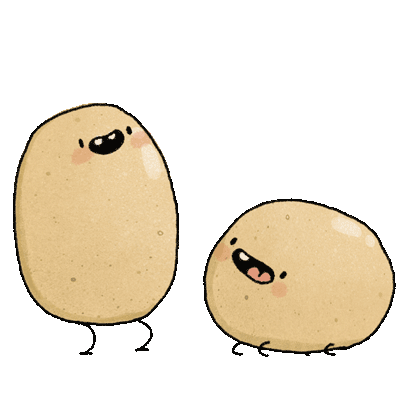 4
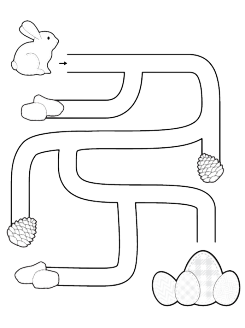 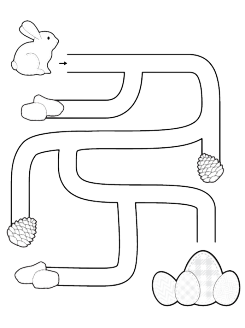 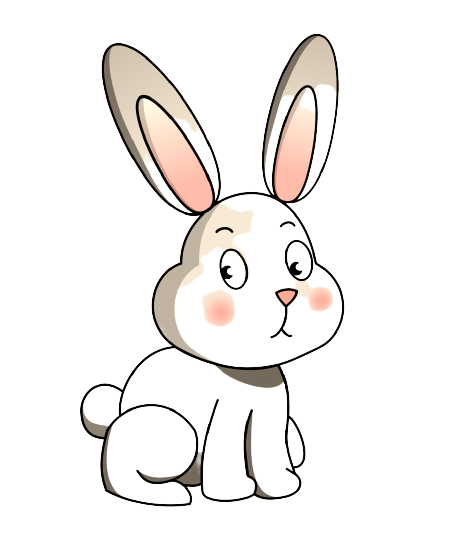 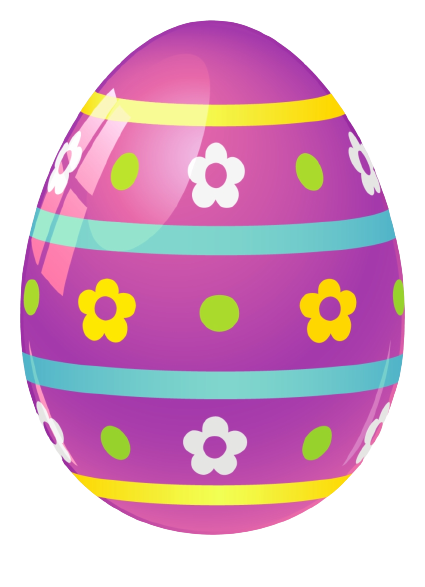 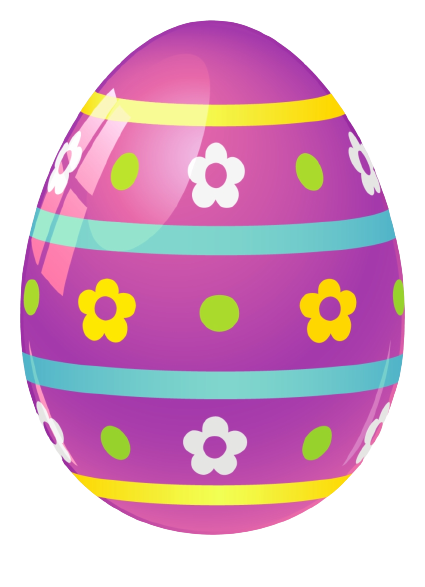 Số khoai tây nhiều hơn hay số cà rốt nhiều hơn?
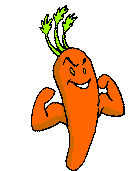 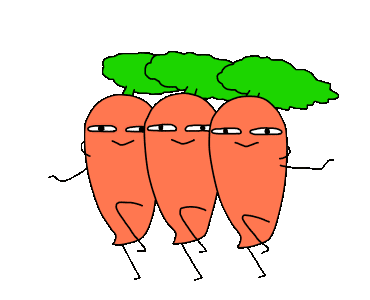 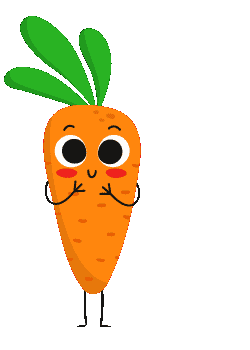 Số cà rốt nhiều hơn số khoai tây
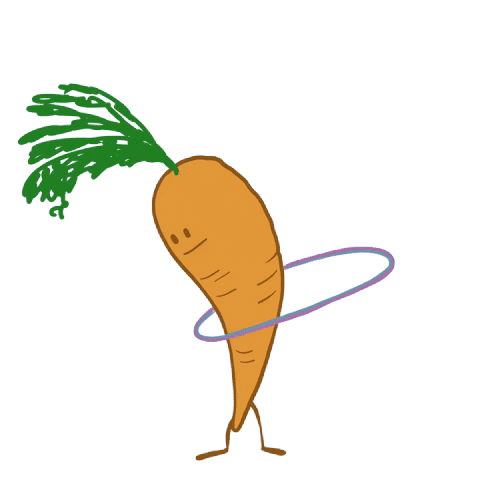 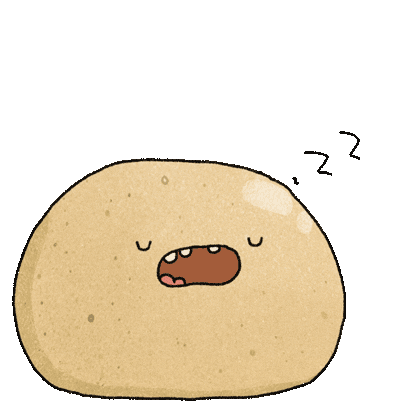 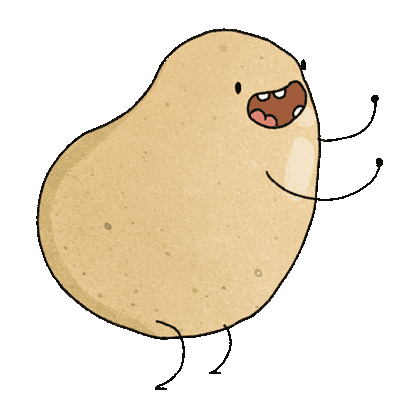 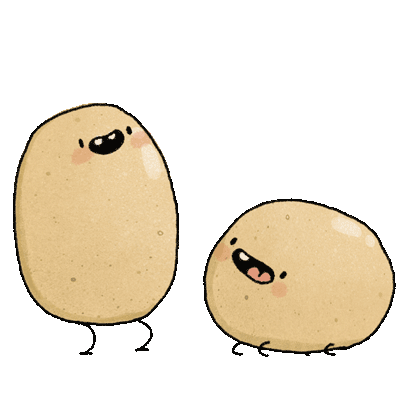 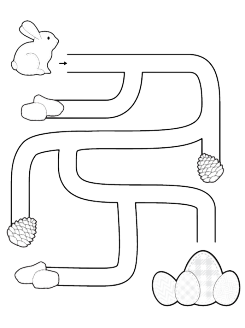 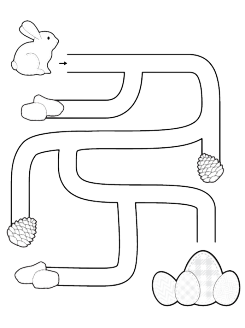 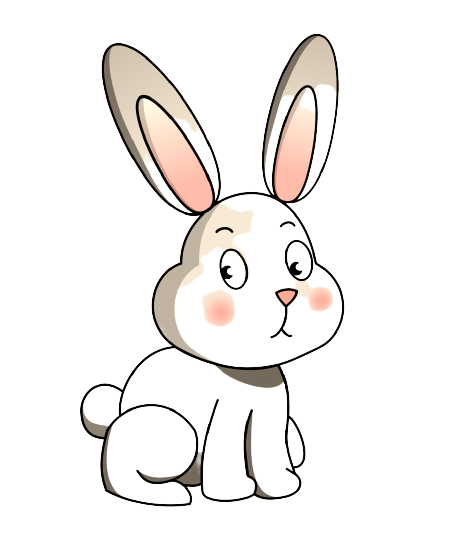 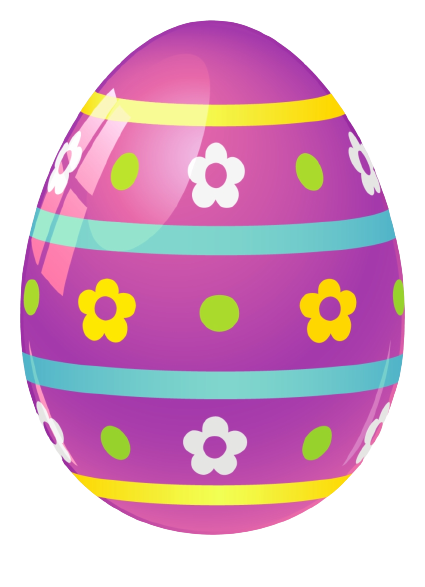 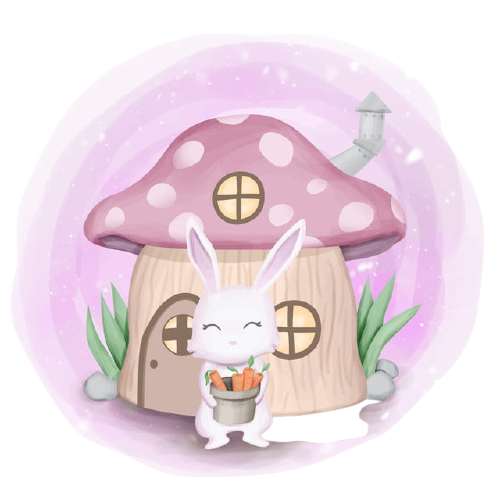 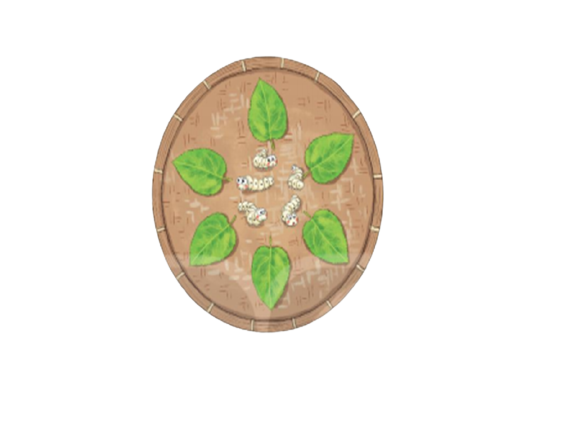 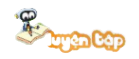 Bài 1: Câu nào đúng
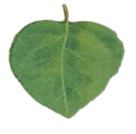 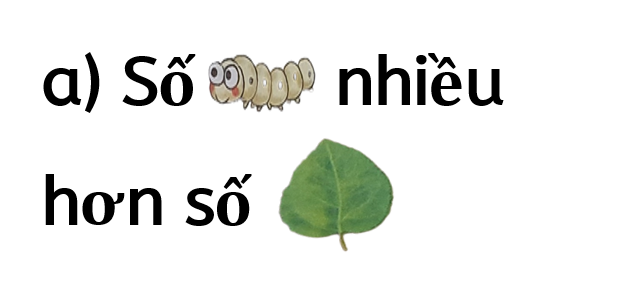 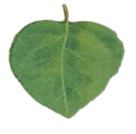 2
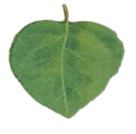 1
3
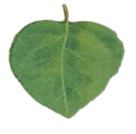 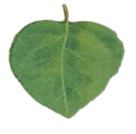 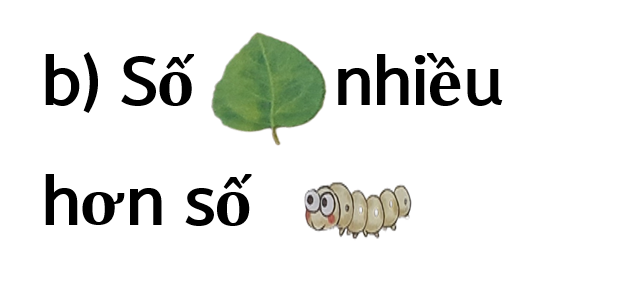 4
5
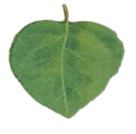 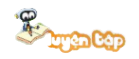 Bài 2: Số nấm nhiều hơn số nhím
Bài 2: Số nấm nhiều hơn hay số nhím nhiều hơn
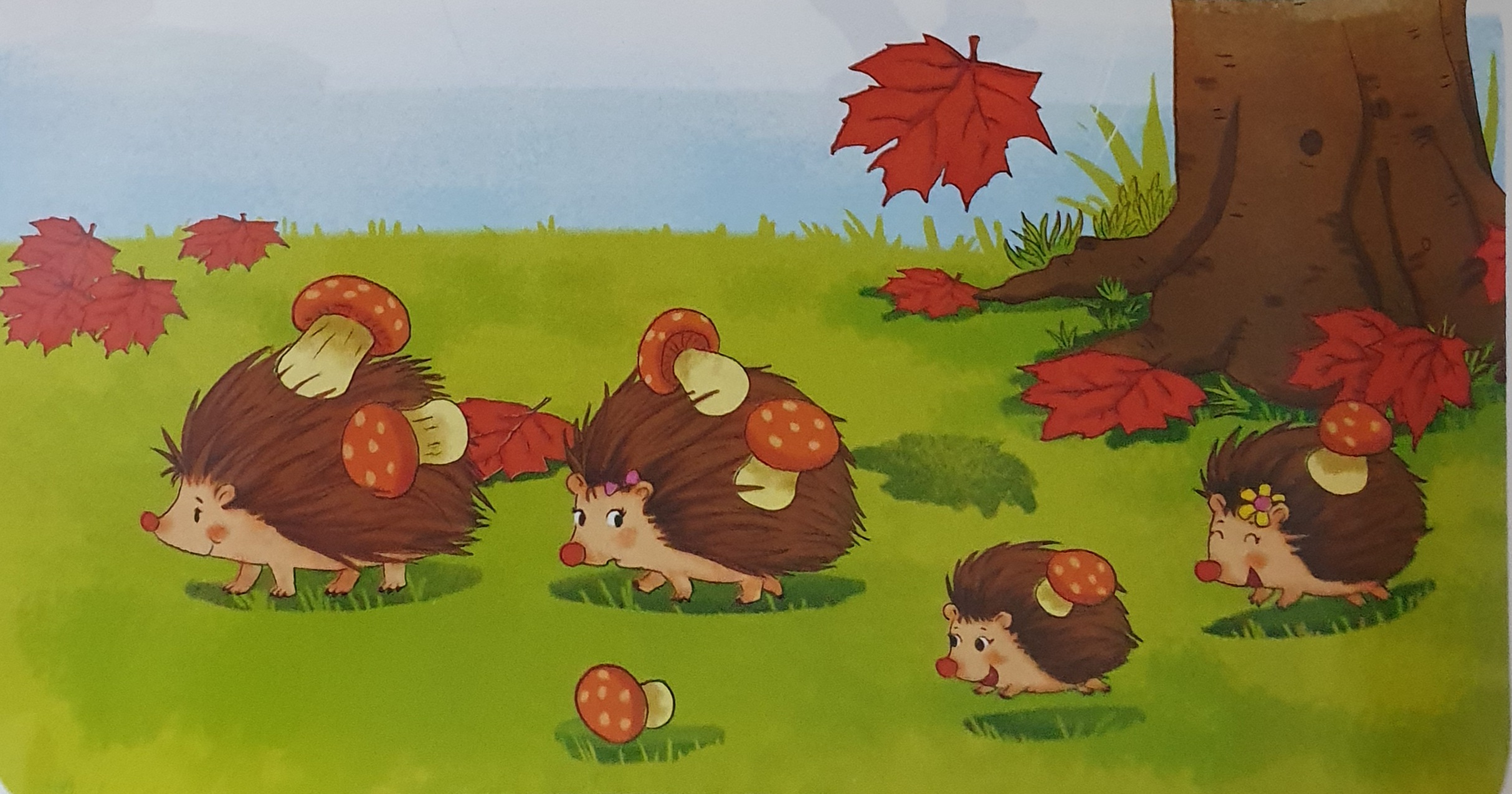 1
3
2
4
6
2
1
4
5
3
7
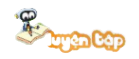 Bài 3: Câu nào đúng?
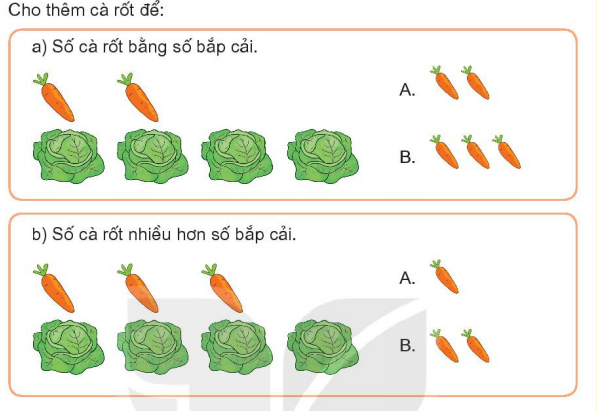 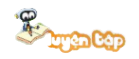 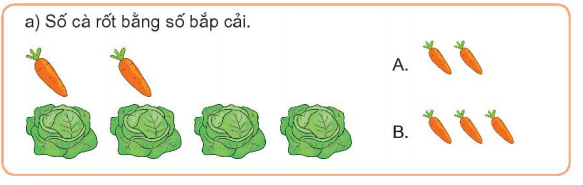 2
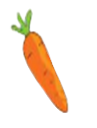 3
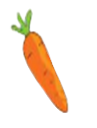 4
1
4
2
3
1
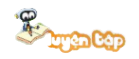 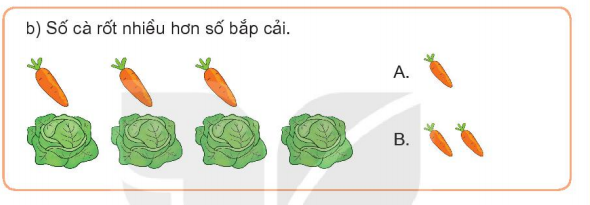 4
2
3
1
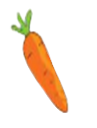 4
2
3
1
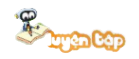 Bài 4: Câu nào đúng?
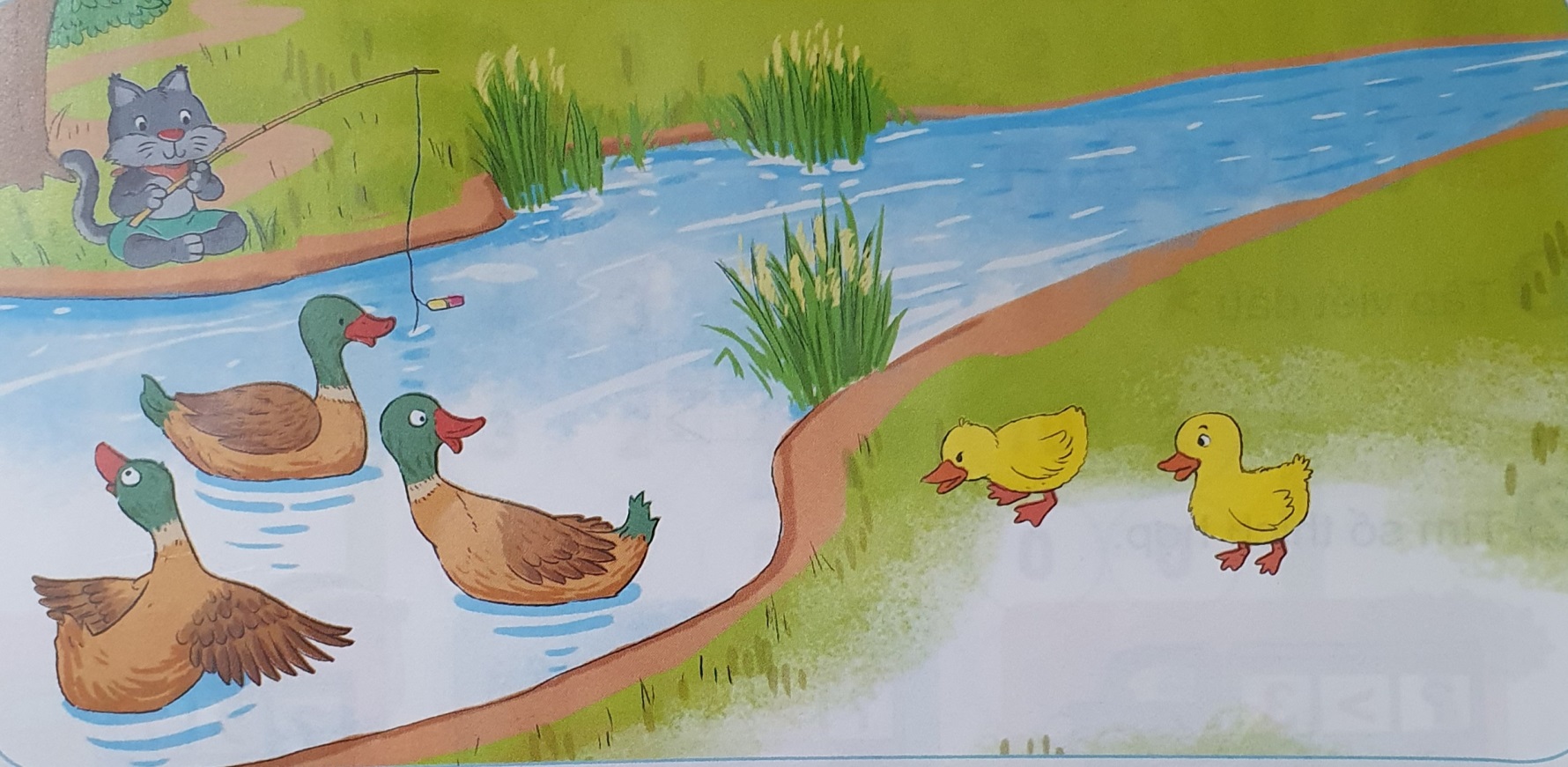 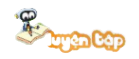 Số vịt dưới nước và số vịt trên bờ?
a) Số vịt dưới nước nhiều hơn số vịt trên bờ
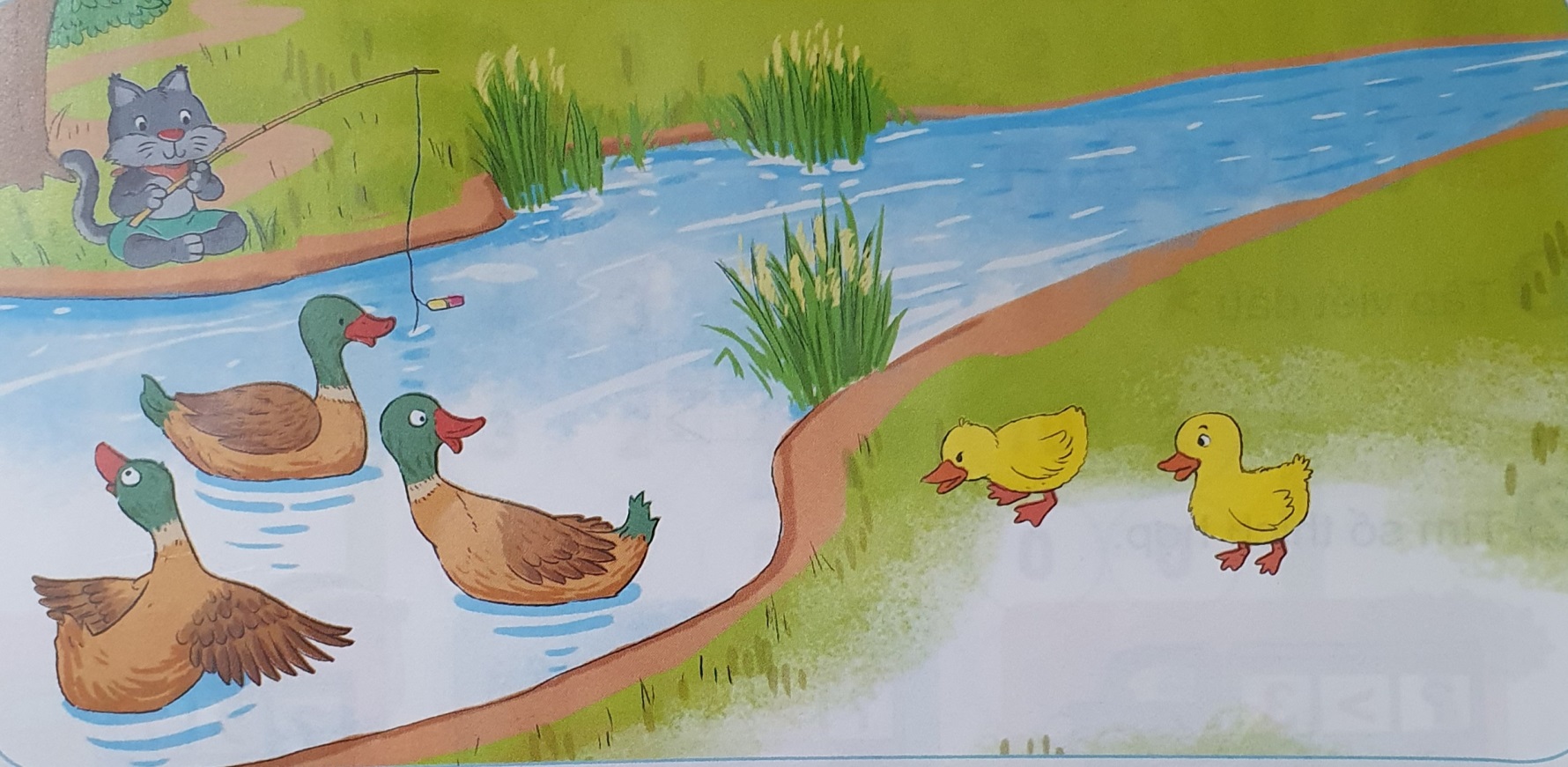 2
1
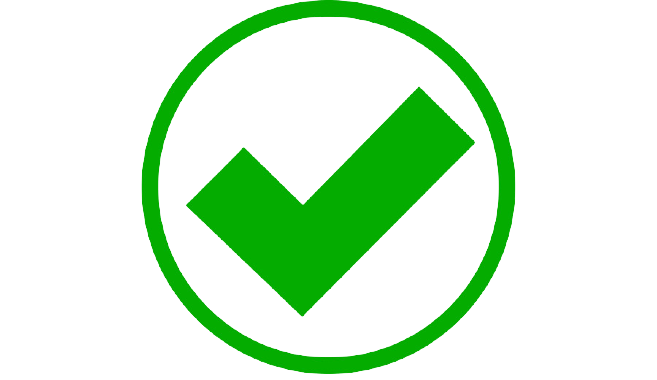 2
1
3
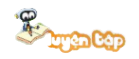 Số vịt trên bờ và số mèo?
b) Số vịt trên bờ ít hơn số mèo
1
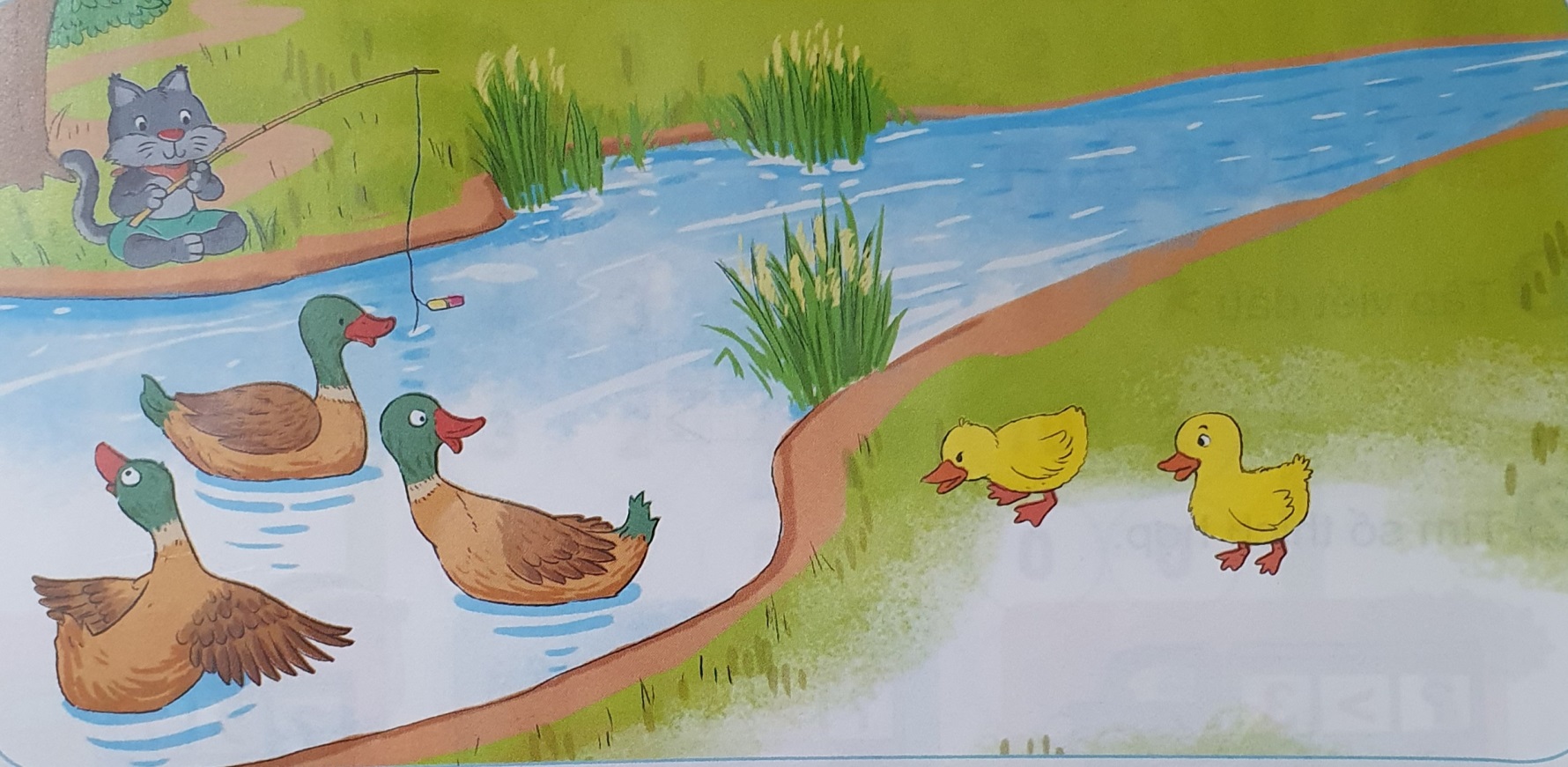 2
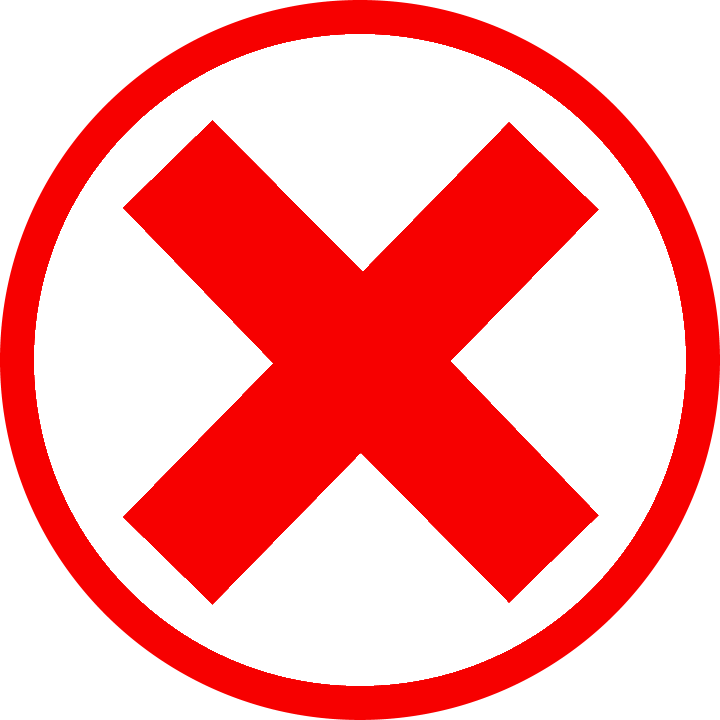 1
2
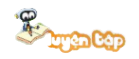 Số mèo và số vịt?
c) Số mèo bằng số vịt
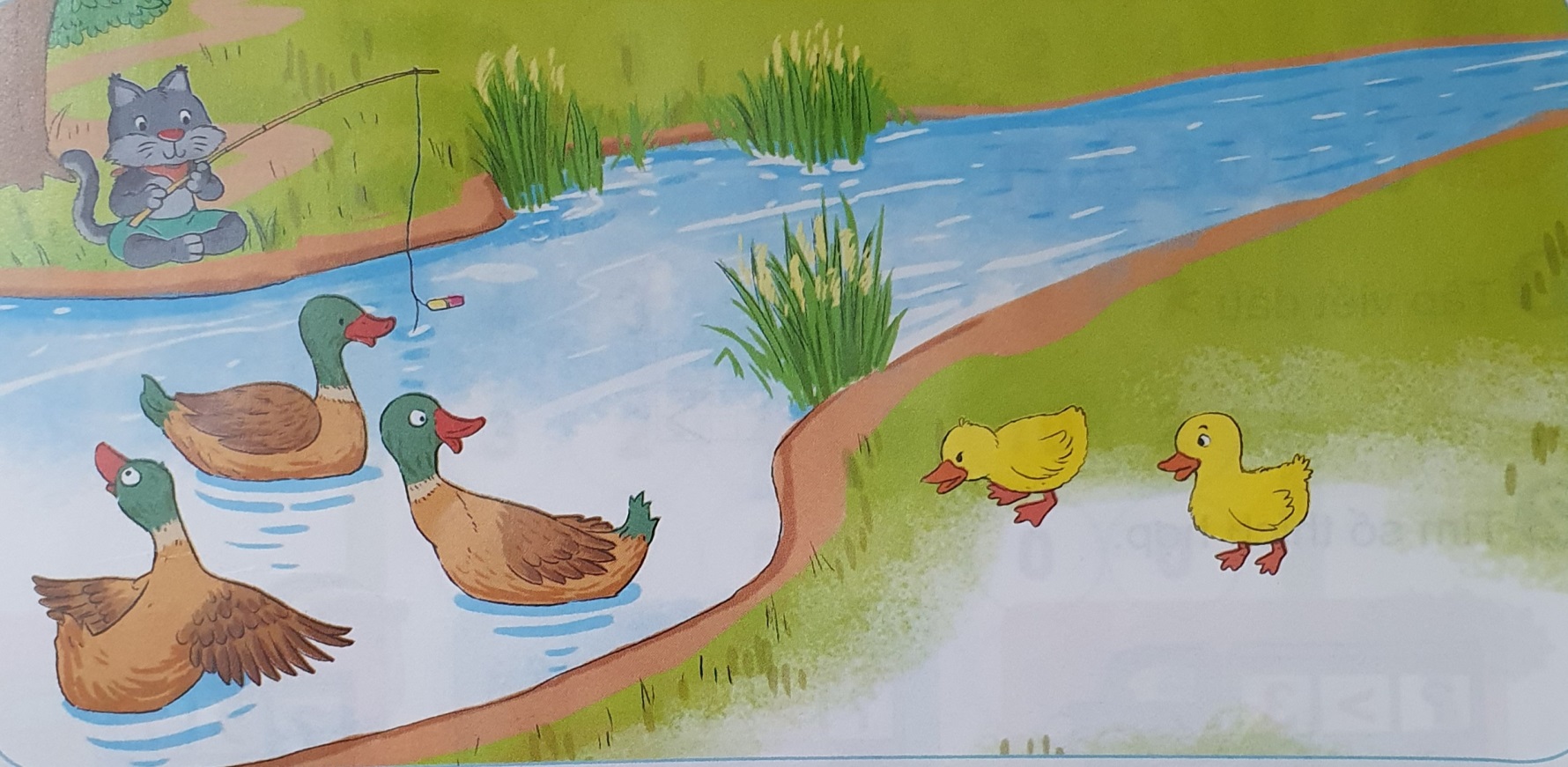 1
4
2
5
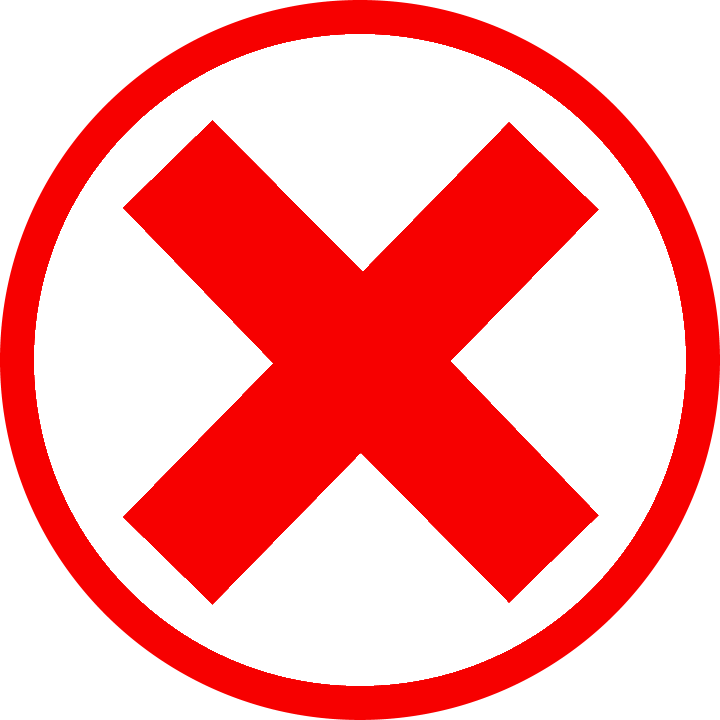 3
1
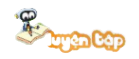 a) Số vịt dưới nước nhiều hơn số vịt trên bờ
a) Số vịt dưới nước nhiều hơn số vịt trên bờ
b) Số vịt trên bờ nhiều hơn số mèo
b) Số vịt trên bờ ít hơn số mèo
c) Số mèo ít hơn số vịt
c) Số mèo bằng số vịt
“ 1 góc vườn có 4 con bướm bướm và có 4 bông hoa. Hỏi số hoa ít hơn, nhiều hơn hay bằng số bướm? ”
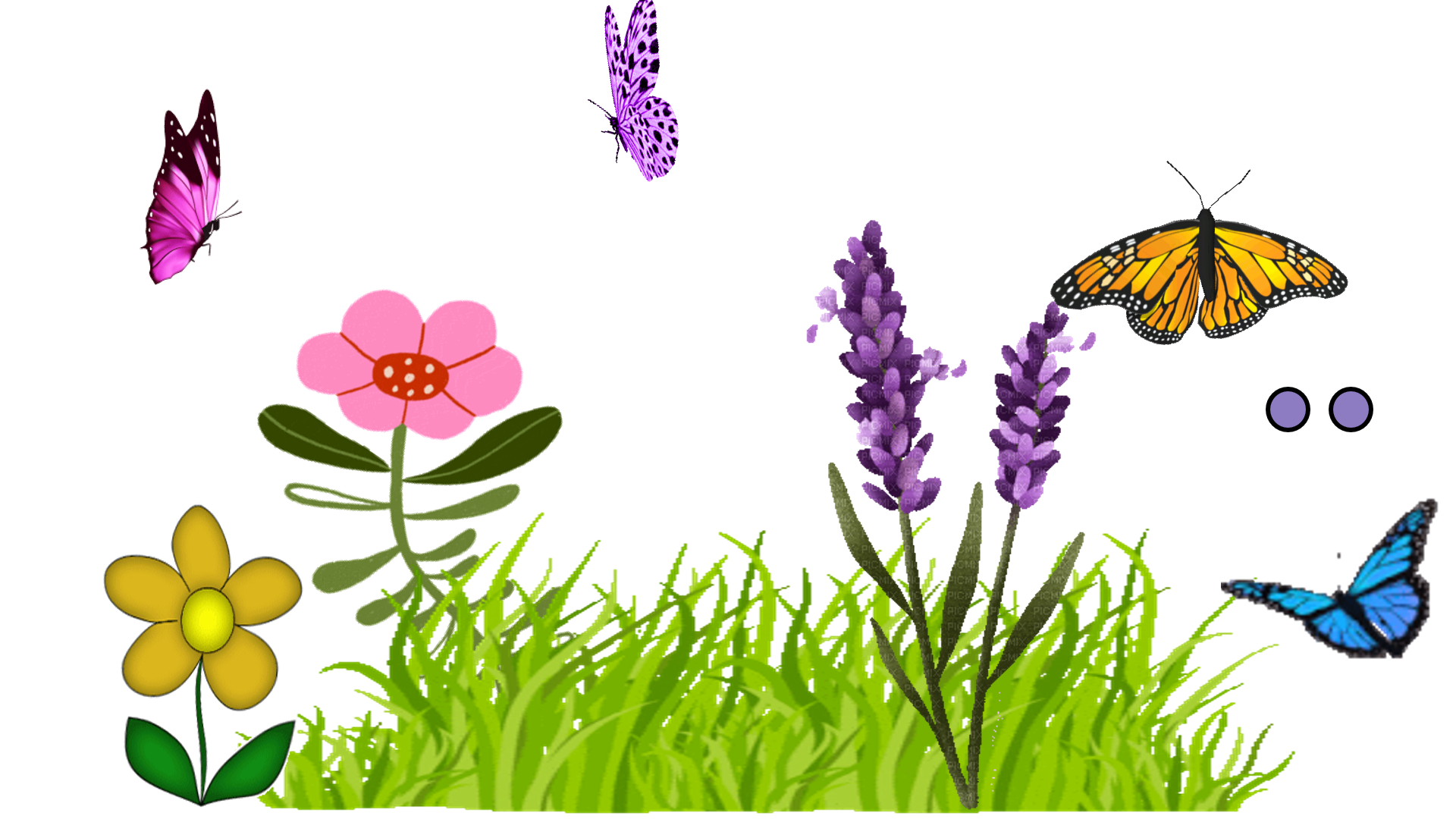 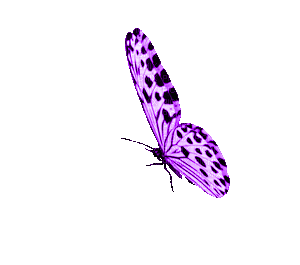 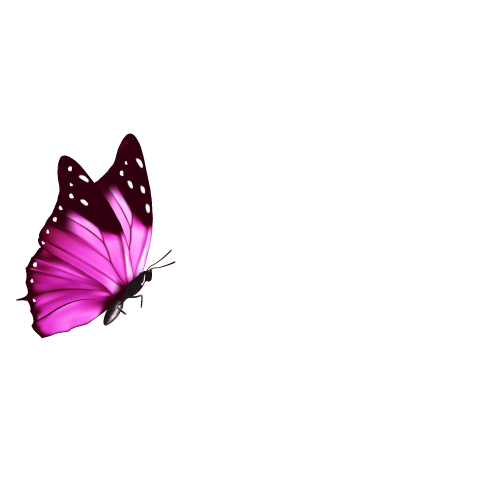 Số bông hoa và số con bướm là bằng nhau
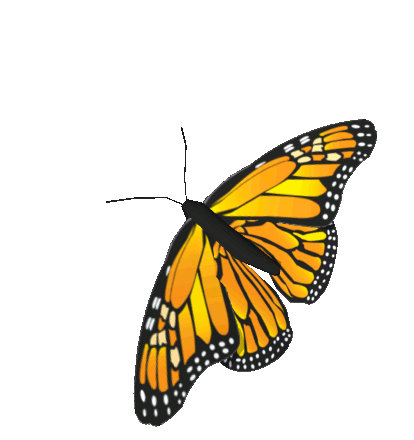 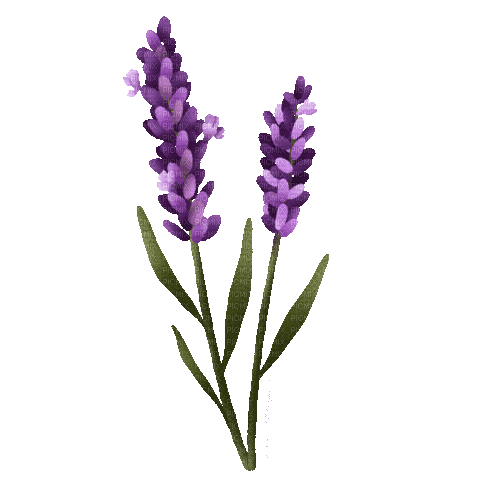 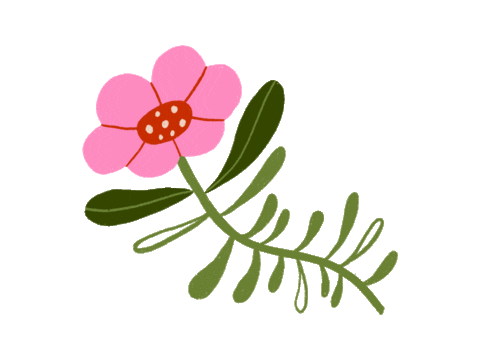 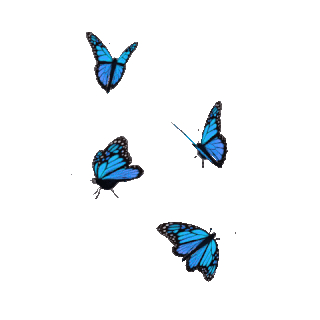 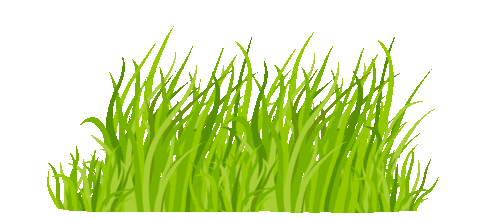 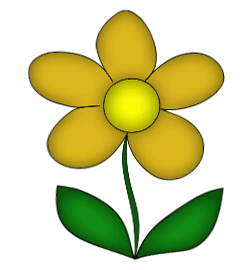 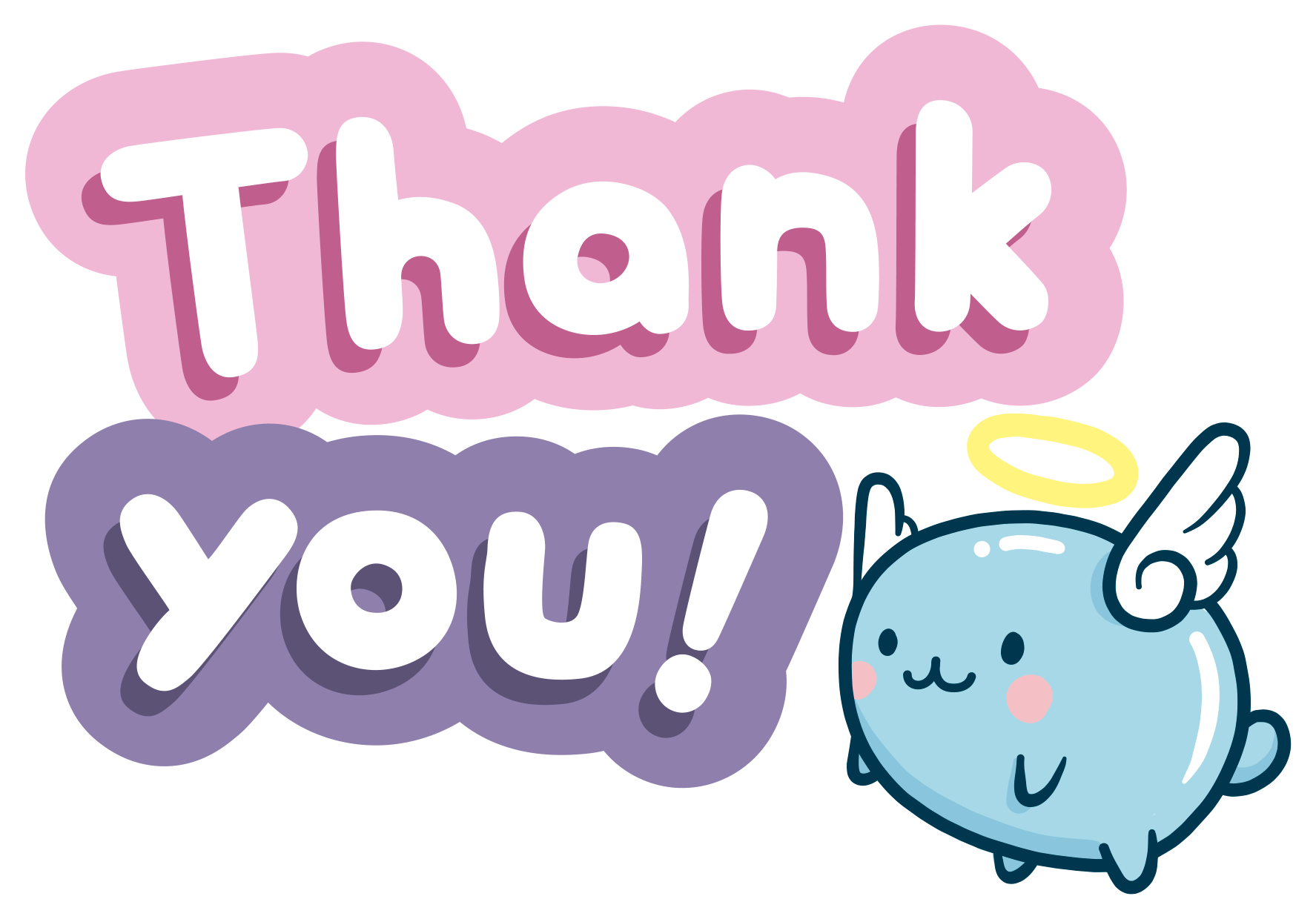